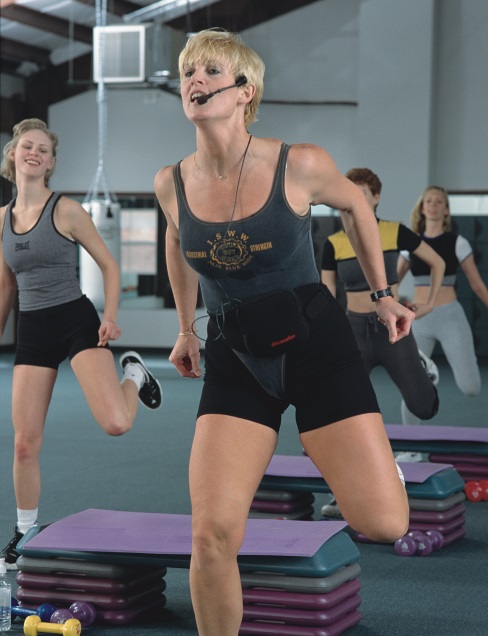 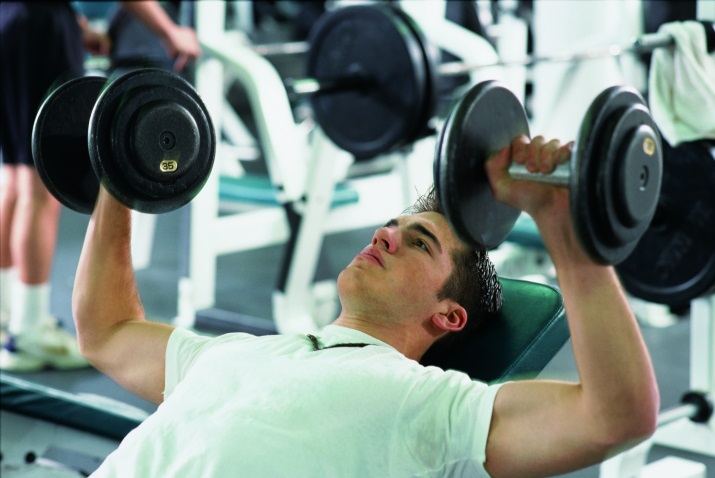 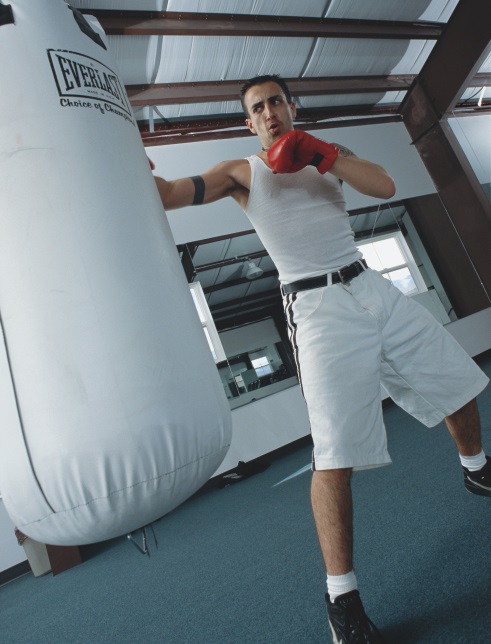 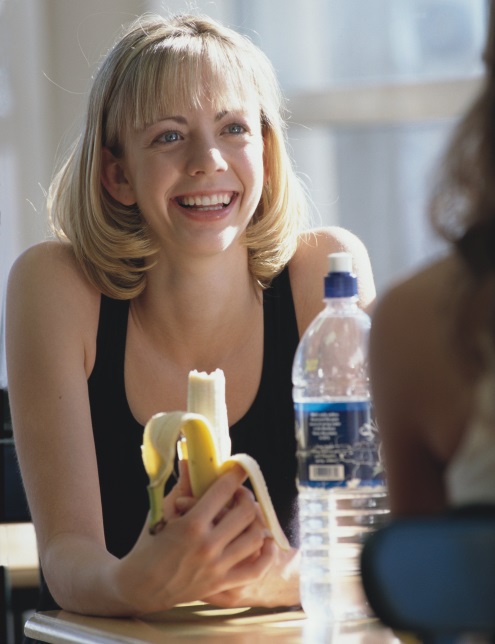 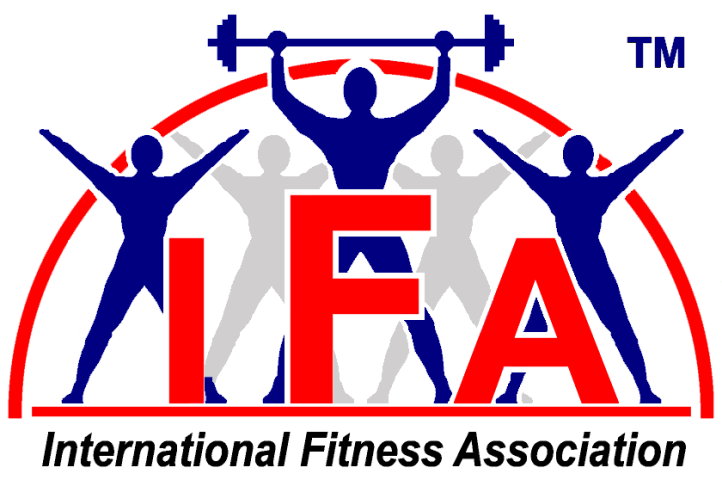 Version 1.1A
© 1995 - 2020 by IFA www.ifafitness.com
Fitness Instructor Certification Seminar
Foreword
Please consult your doctor before starting a rigorous exercise program.
Muscle soreness is normal, but pain is NOT. 
Working too many times a week is damaging to your muscles.
Nutrition is important for fuel to work and repair.
The material covered in this presentation will allow you to certify as an:
Group Fitness Instructor
Personal Trainer
Sports Nutritionist
Senior Fitness Instructor
Aqua Fitness Instructor
Please use common sense when continuing your exercise program, for any questions or concerns please contact IFA at 
                                    
                                    407-579-8610       or       www.ifafitness.com
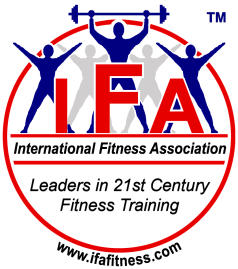 Nutrition
Macronutrients
Micronutrients
Daily Caloric Requirements
USDA MyPyramid Food Table
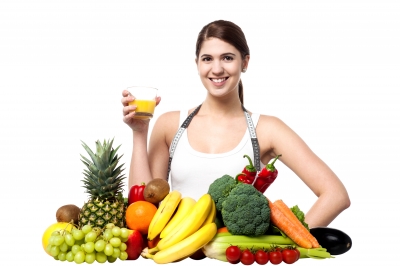 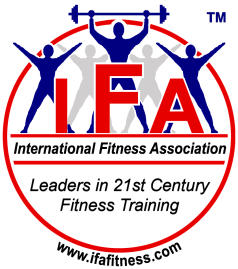 Image courtesy of stockimages at FreeDigitalPhotos.net
Macronutrients
Proteins
Non-Essential Amino Acids
Essential Amino Acids
Carbohydrates
Fats
Water
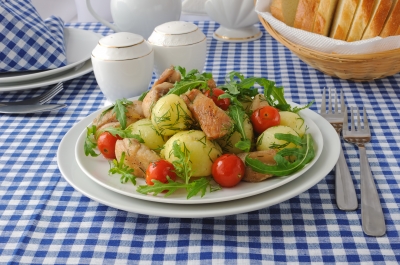 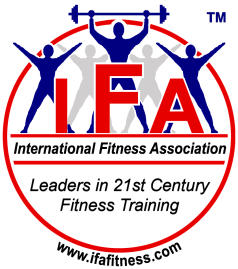 Image courtesy of Apolonia at FreeDigitalPhotos.net
Micronutrients
Vitamins
Minerals
Additional Supplements
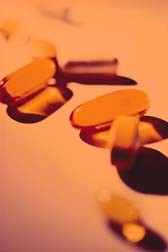 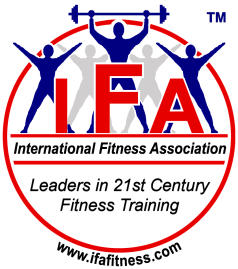 Daily Caloric Requirements
BMR
Protein Dietary Requirements
Carbohydrate Dietary Requirements
Fat Dietary Requirements
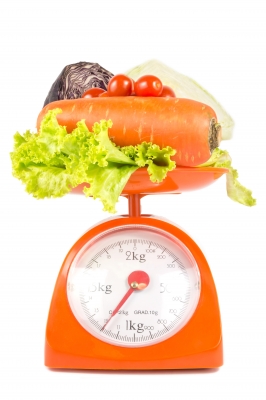 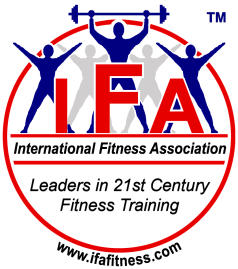 Image courtesy of mikumistock at FreeDigitalPhotos.net
USDA MyPyramid Food Table
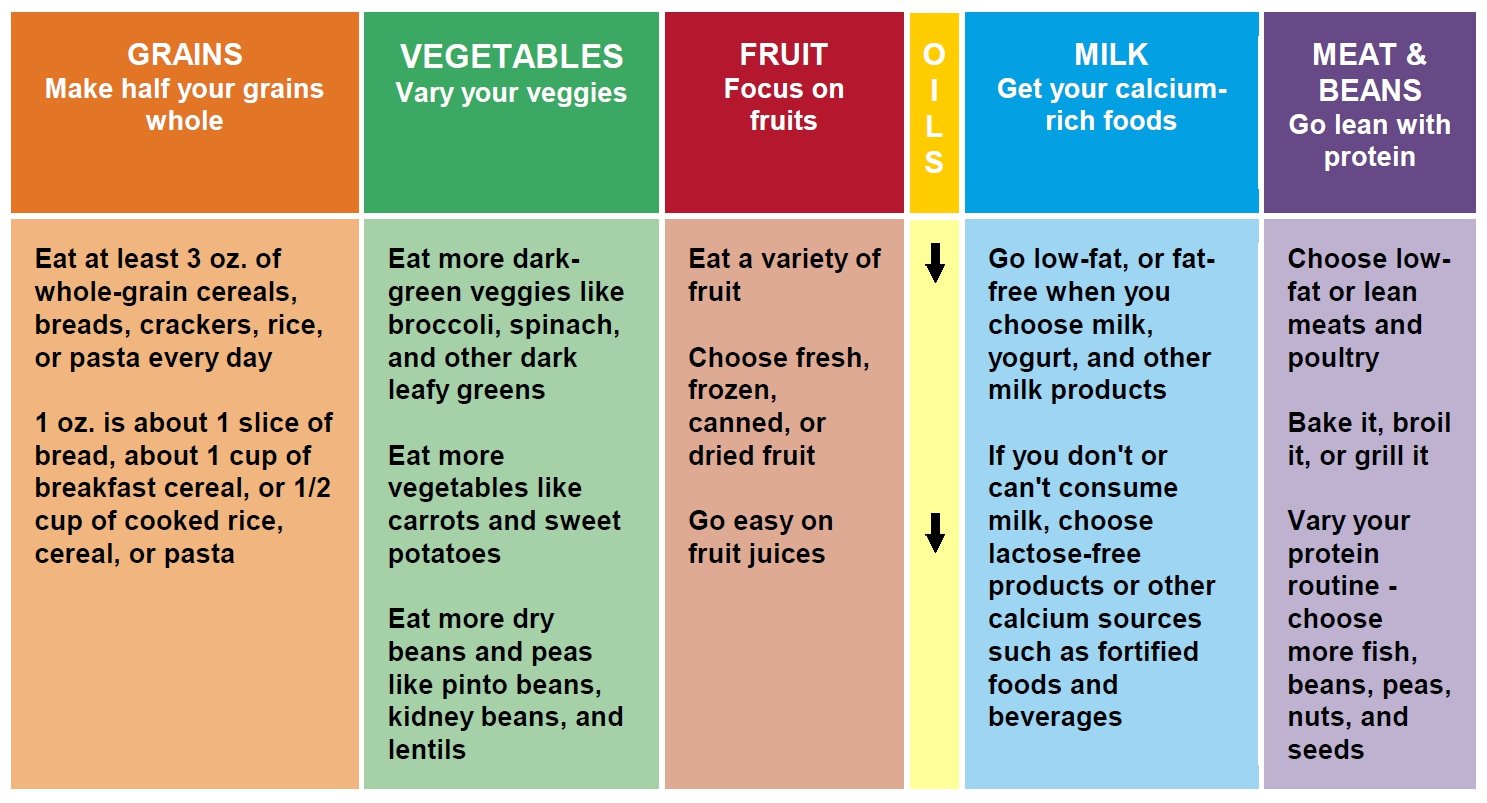 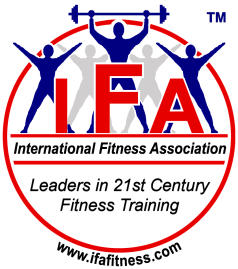 www.MyPyramid.gov
Physiology
Muscle Fiber Types
Energy Production
Cardiovascular and Respiratory System
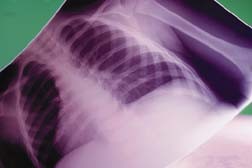 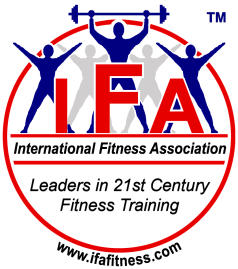 Kinesiology
Anatomy
Muscle Action
Joint Action
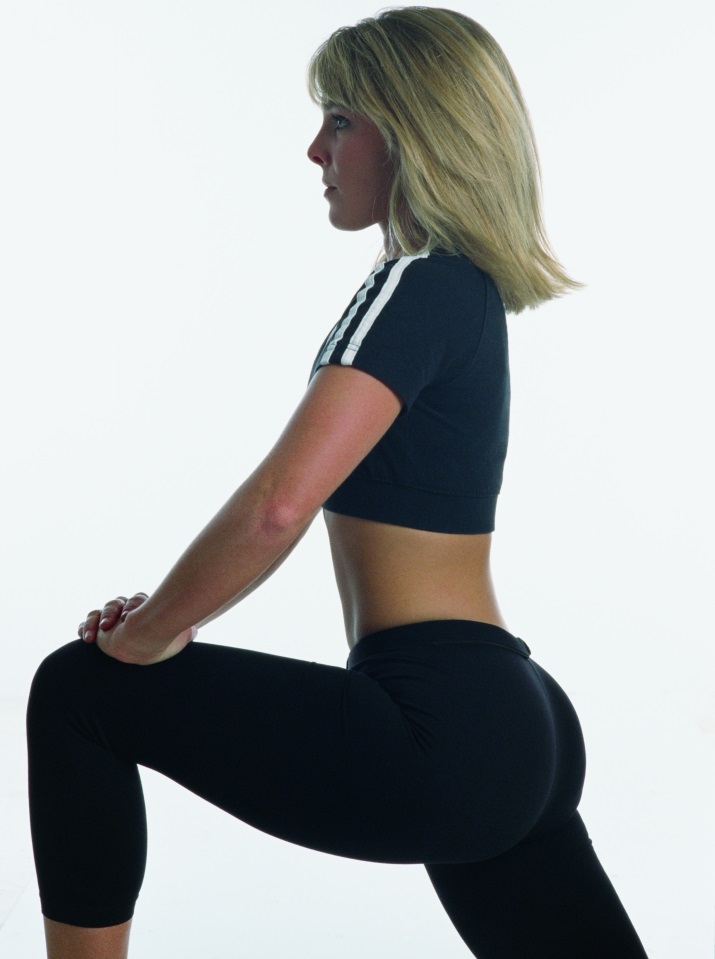 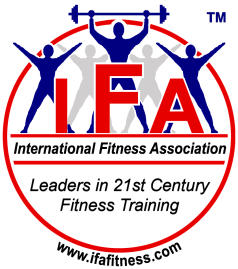 Aerobic Training
Benefits
Weekly Requirements and Limitations
Diet Requirements
Types of Aerobic Activities
Pregnancy
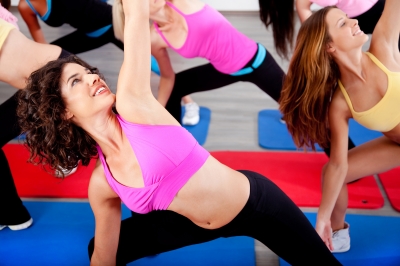 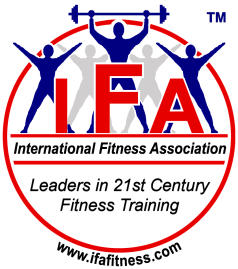 Image courtesy of Photostock at FreeDigitalPhotos.net
Aerobic Training
Maximum Heart Rate (MHR)
Resting Heart Rate
Target Heart Rate
Heart Rate Reserve
Standard Metabolic 
    Equivalent (MET)
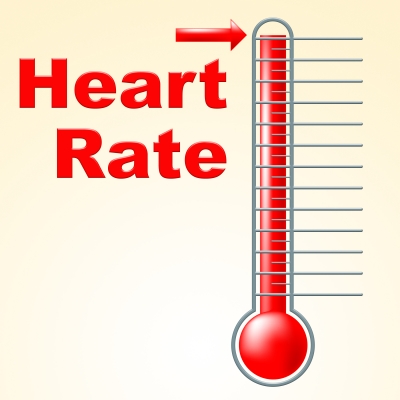 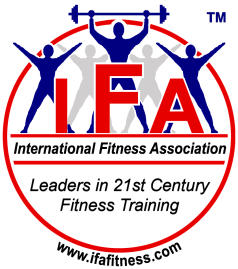 Image courtesy of Stuart Miles at FreeDigitalPhotos.net
Target Heart Rate Chart/Table
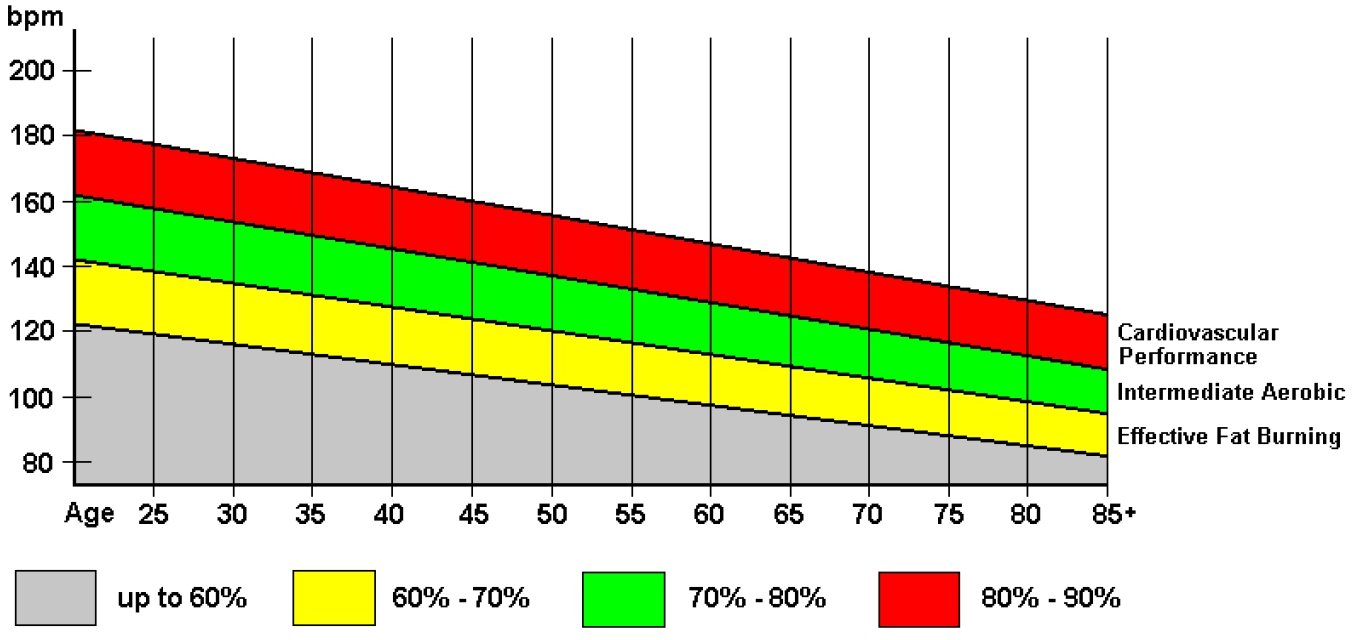 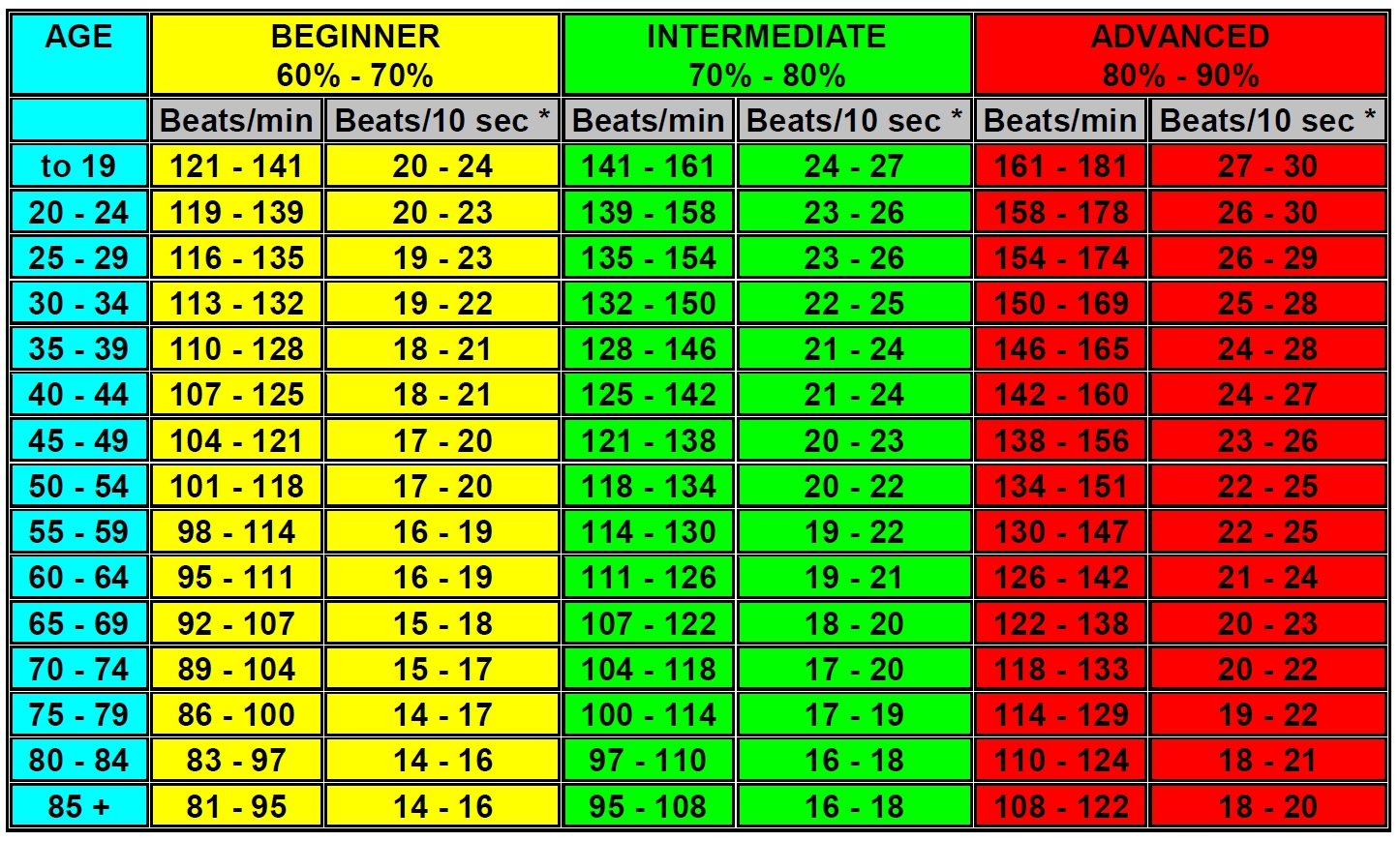 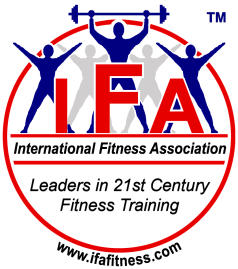 Aerobic Training
Recovery Heart Rate
Rating of Perceived Exertion (RPE)
Blood Pressure
Proper Attire for Specific Activity
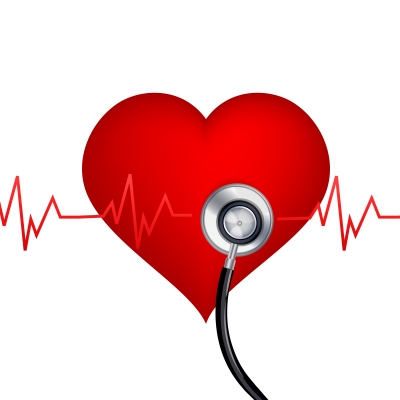 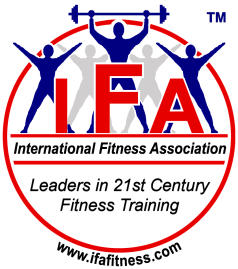 Image courtesy of digitalart at FreeDigitalPhotos.net
Specific Aerobic Activities
Running
Use a good running shoe. 
Land on the heel and rotate to 
    the toe, except when sprinting 
    stay on toes. 
Use orthotic inserts if necessary. 
Restrict vertical movement, 
    don't slam down, and glide.
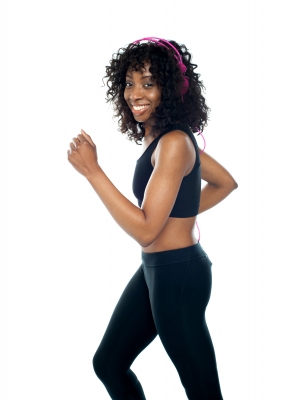 Image courtesy of stockimages at FreeDigitalPhotos.net
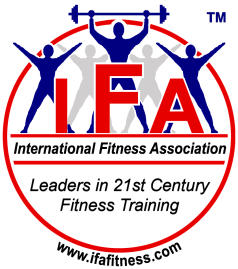 Specific Aerobic Activities
Stair Master
Use the handrails for balance 
    only, not for support. 
Keep back and head straight up 
    in vertical alignment. 
Using 8 to 10 inch step strokes 
    uses 15% more energy.
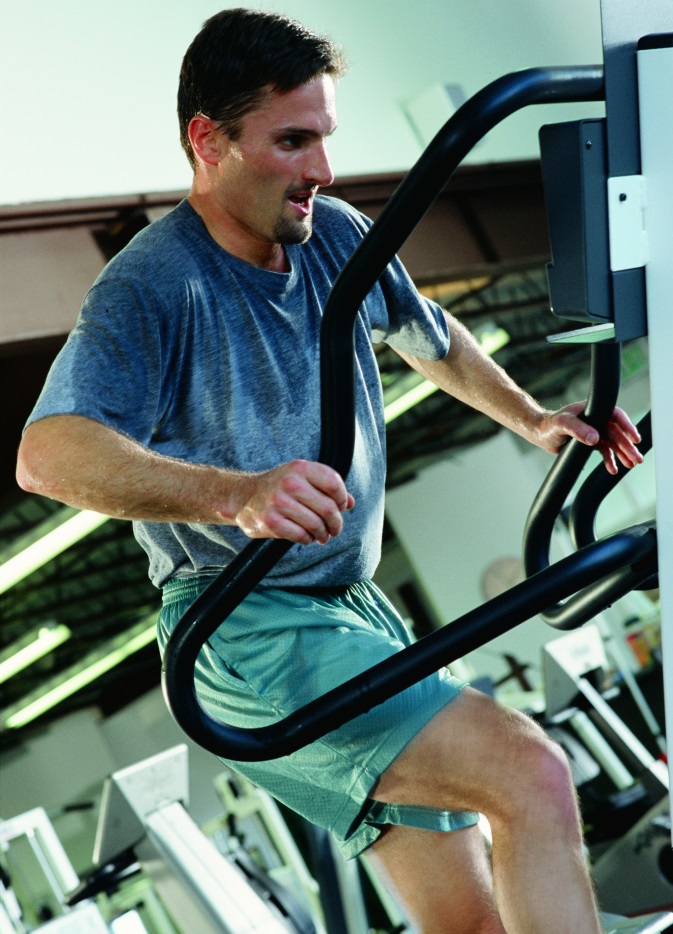 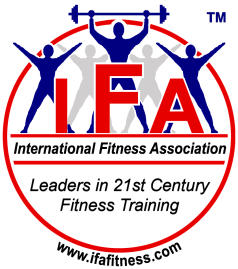 Specific Aerobic Activities
Stationary Bicycle
Restrict side flex movement. 
Assume upper body slightly 
    forward with head upright. 
Adjust seat for near full 
    leg extension.
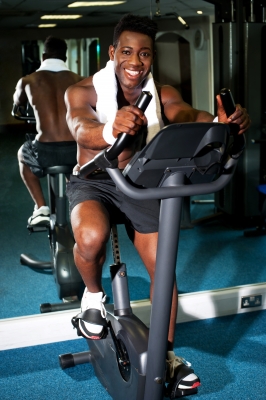 Image courtesy of stockimages at FreeDigitalPhotos.net
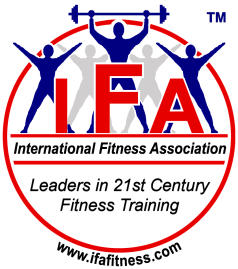 Teaching Aerobics
Class Preparation
Intensity and Complexity
Components of an 
    Aerobics Class
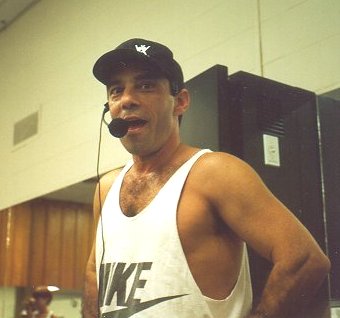 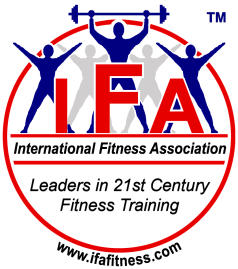 Types of Classes
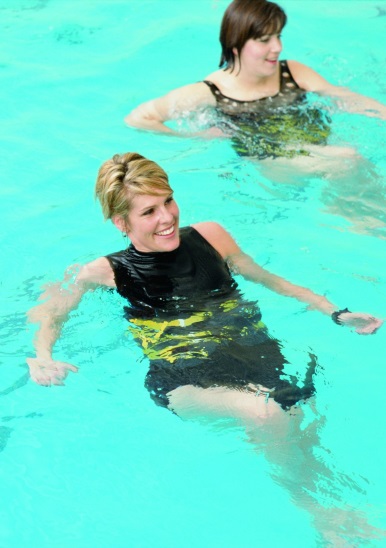 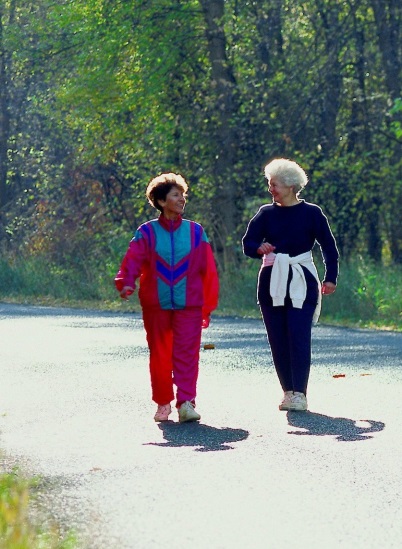 High Impact Aerobics
Low Impact Aerobics
Mid-Tempo Aerobics
Step Aerobics
Super Step Aerobics
Interval
Circuit
Warm-up
Cardio
Post-Cardio
Cool Down
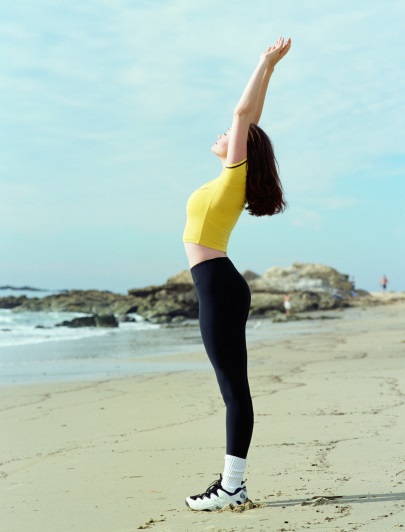 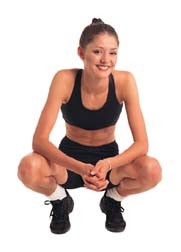 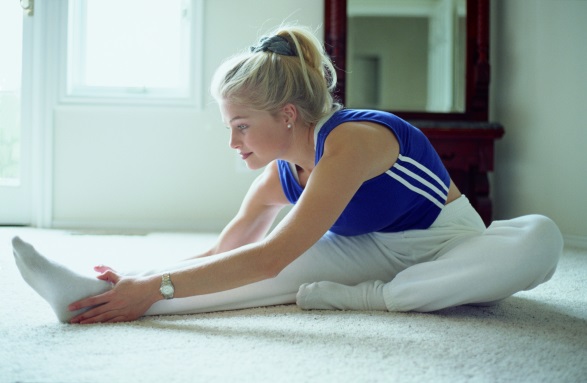 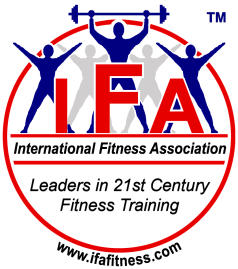 Choreography
32-Count Phrase
To build a 32-count combination, choose 4 moves that go together 
   An example of 4 moves might be: 
1. Step - touch 
2. Step - hamstring 
3. Grapevine 
4. Jumping jacks
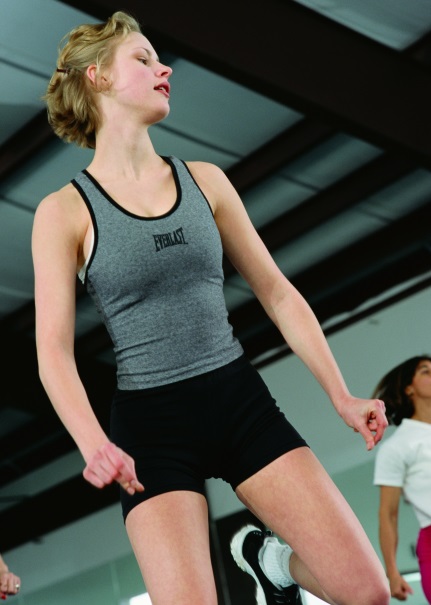 Now that you have 4 moves that go together, 
perform each move for 8 counts.
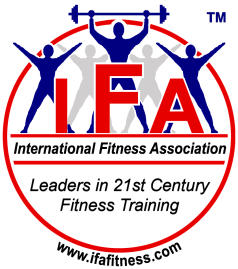 Injury Prevention
Watch for fatigue
Watch for falls or injury
Watch for cardiovascular or respiratory difficulty
Sprains are treated with Rest, Ice, Compression and Elevation (RICE)
Shin Splints
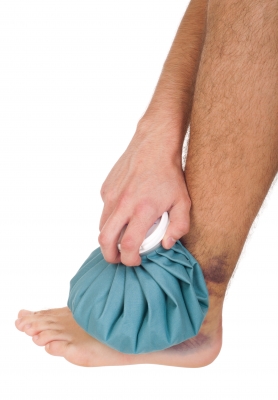 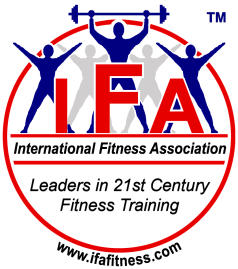 Image courtesy of artur84 at FreeDigitalPhotos.net
Step Aerobics – The Basics
Bring foot flat up and centered on board to avoid board instability. 
Do not hang heels off the board to avoid straining the Achilles tendon. 
Lower toes to the floor first then heel when coming off board to absorb shock.
Keep within 12 inches of board when coming to 
      floor, except during lunges. 
Keep heel off the floor when doing lunges, keep 
      weight on the ball of the foot.
Power up onto to the board only, don't jump 
      off board.
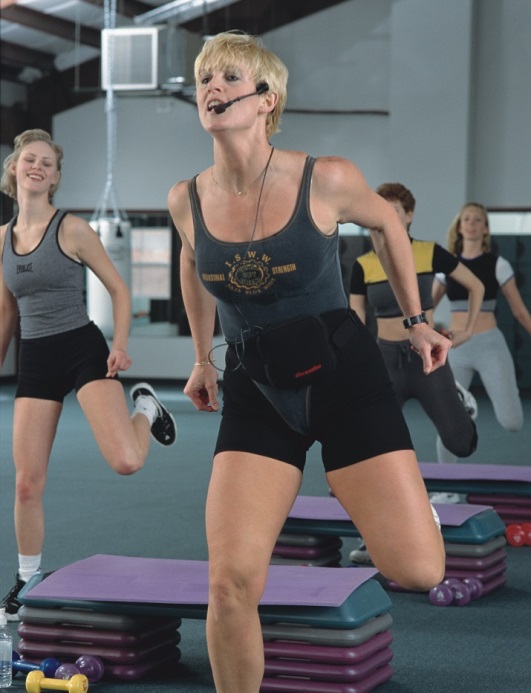 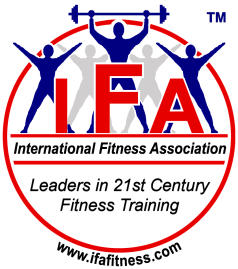 Step Aerobics – The Basics
Lean from the ankles, not the hip. 
Keep abdominals tight to improve muscle 
       tone and balance. 
Continue breathing, never hold the breath. 
Knees should be soft not locked to provide 
      shock absorption and reduce back strain. 
Keep hands on waist until comfortable with 
      leg movements, when learning coordination.
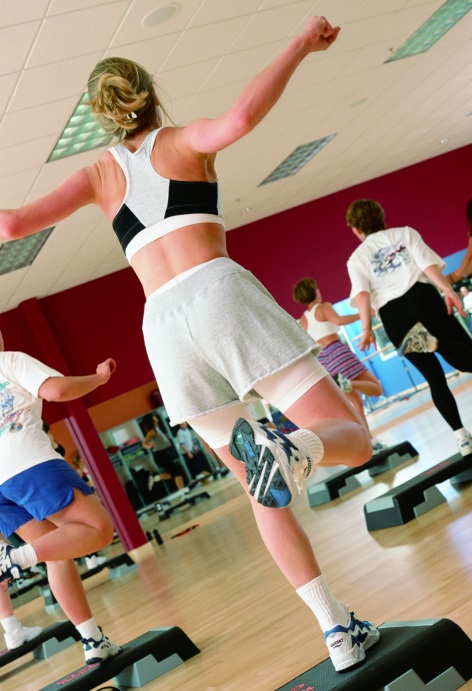 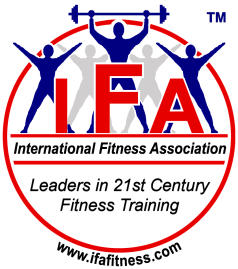 Step Aerobics – The Class
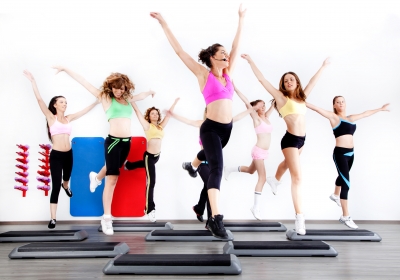 Warm-Up
General Technique
Safety
Image courtesy of Photostock at FreeDigitalPhotos.net
Discontinue stepping if: 
Legs become fatigued and uncoordinated. 
Any pain becomes evident. 
Dizziness occurs. 
Rapid heart rate
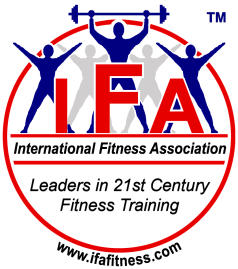 Basic Step Moves
Basic Left (Reverse for Basic Right)
V-Step
A-Step
Turn-Step
Z-Step
X-Step
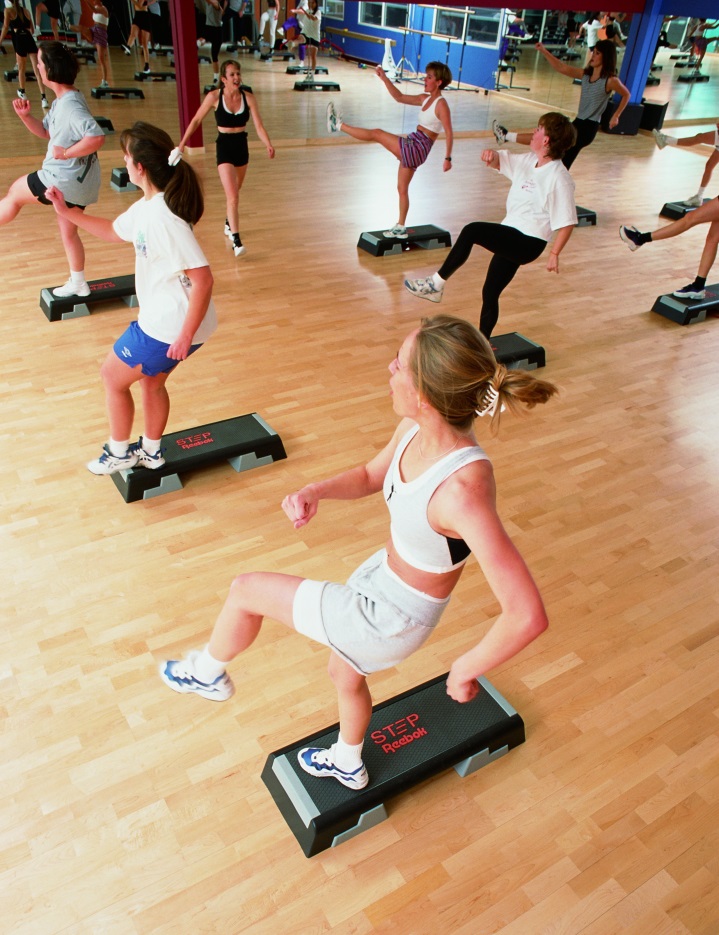 Kickboxing Aerobics – The Class
Warm-Up
General Technique
Boxer’s Stance Technique
Safety
Discontinue Kickboxing Aerobics if: 
Legs become fatigued and uncoordinated. 
Any pain becomes evident especially joint pain. 
Shin area pain or discomfort. 
Dizziness occurs. 
Rapid heart rate.
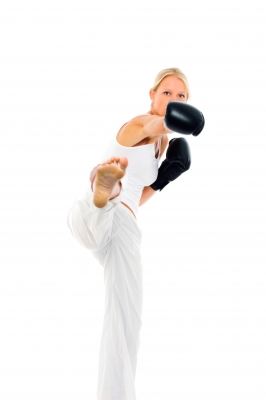 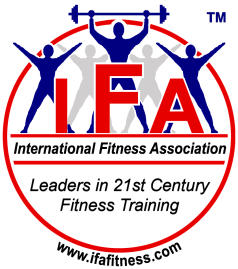 Image courtesy of Ambro at FreeDigitalPhotos.net
Kickboxing Aerobics – Basic Moves
The Jab Punch
The Round House Punch
The Power Punch
The Left Hook Punch
The Front Kick – Forward Leg
The Front Kick – Rearward Leg
The Side Kick – Left Kick (reverse for Right Kick)
The Round House Kick
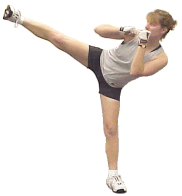 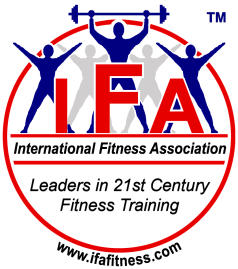 Plyometric Training
Benefits 
Improves muscle response time 
Increases muscle performance 
Tones muscles 
Improved balance and posture 
Increases flexibility, reducing 
    capability for injury
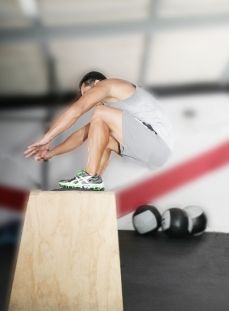 Image courtesy of David Castillo Dominici at FreeDigitalPhotos.net
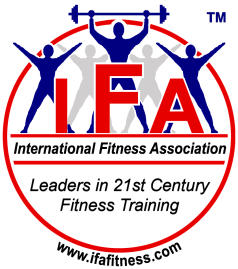 Aqua Training
Land vs Water Exercise
Benefits
Cautions
Teaching Style
Technique
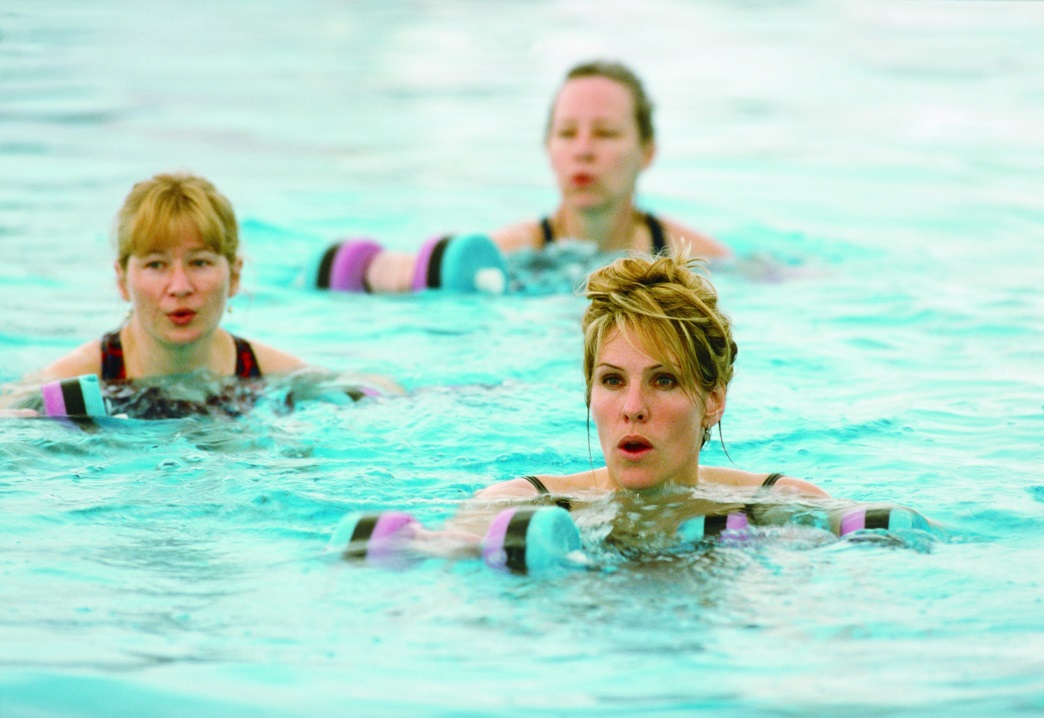 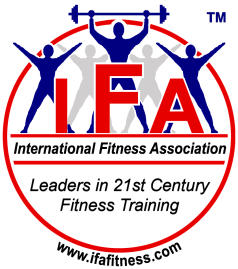 Aqua Training
Water
Safety
Heart Rates
Equipment
The Class
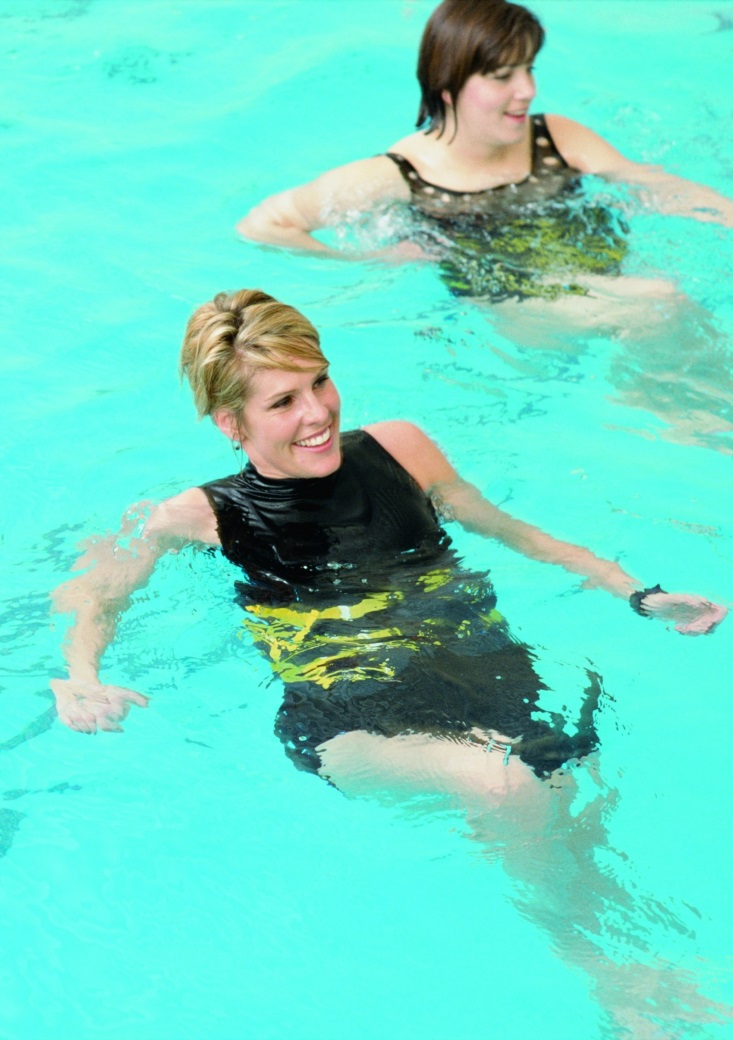 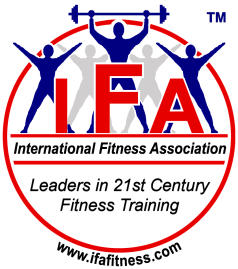 Weight Training
Benefits 
Helps control blood pressure 
Reduces body fat 
Improves posture 
Increases muscle strength 
Raises Basal Metabolic Rate 
Increases bone density 
Injury prevention from normal activities 
Physical appearance
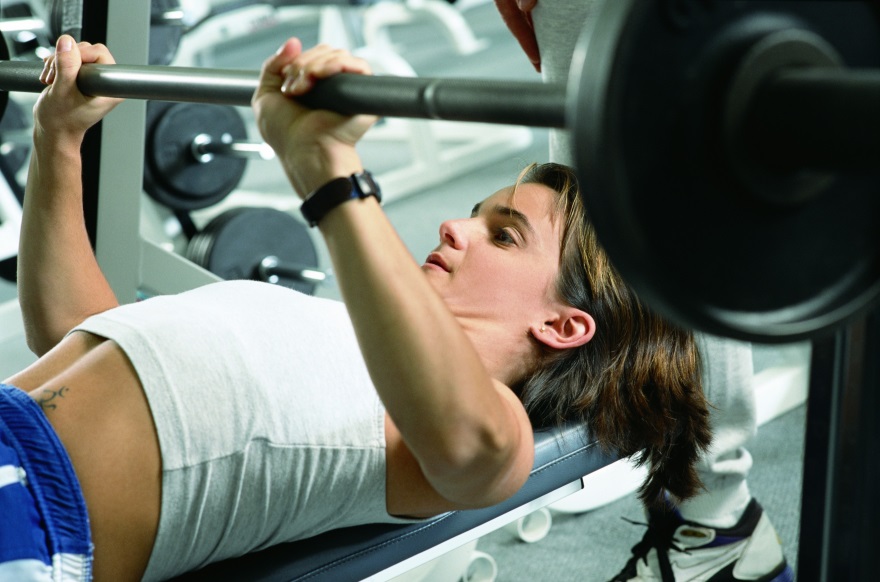 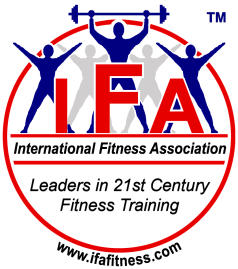 Weight Training
Circuit Training
Overload Principle
Specificity Principle
Free Weights vs. Machines
Proper Lifting Technique
Sets and Repetitions
Variations of Sets and Repetitions
Weekly Requirements
Diet Requirements
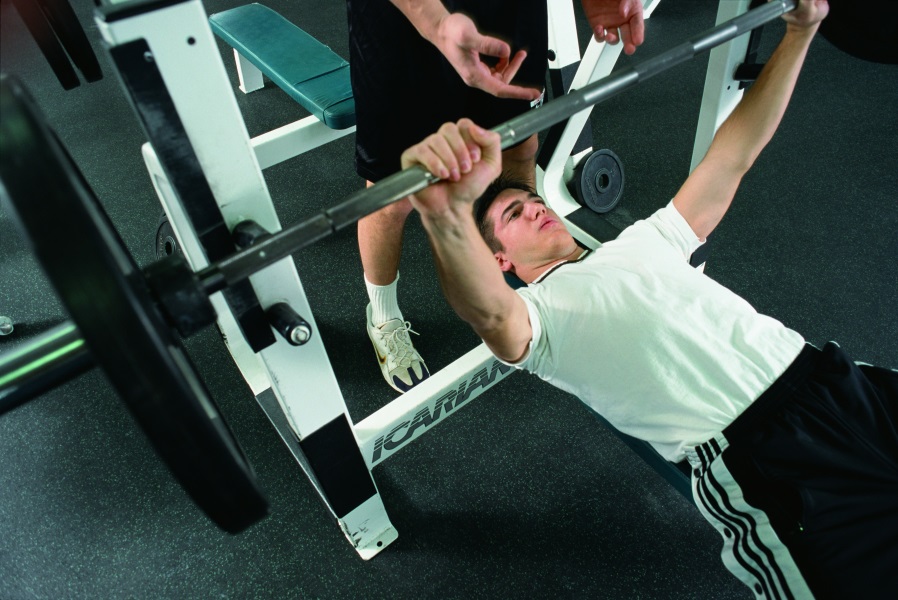 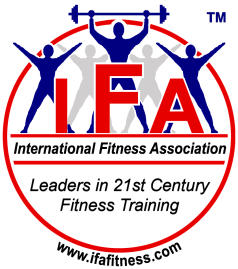 Muscle Exercise Cross Reference
Exercise sessions should be organized so that the larger muscle groups are exercised first, followed by the smaller muscle groups. 

        The order of groups should be as follows:
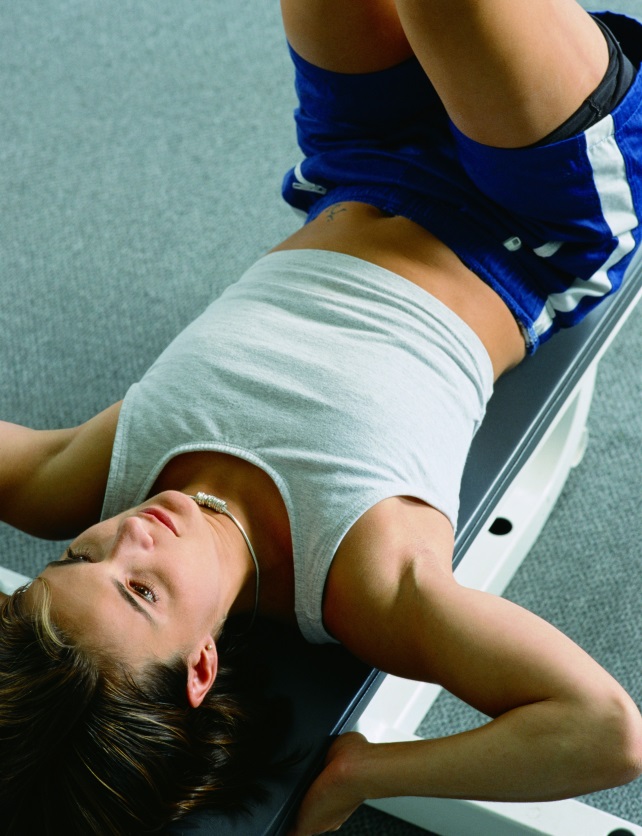 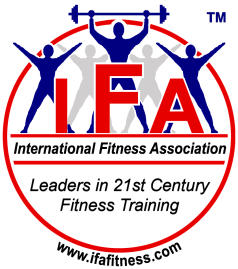 Sample Workout
Begin each workout with a warm-up. This can be 30 minutes of brisk paced walking or jogging, stair master, etc. Abdominals are done every day using 300 crunches with alternating movements.
 
Intermediate Workout: 
Do the following exercises in 3 sets of 12 reps. 
Advanced Workout: 
Do the following exercises in 
     4 sets of 12 reps, with increasing 
     weight each set.
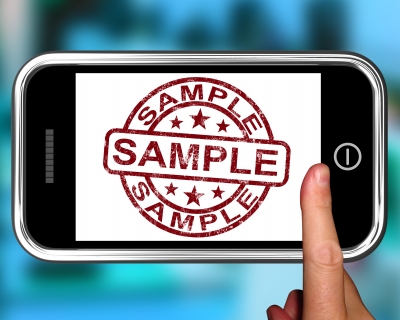 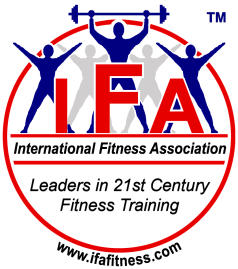 Image courtesy of Stuart Miles at FreeDigitalPhotos.net
Sample Workout
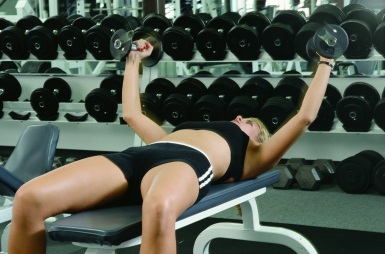 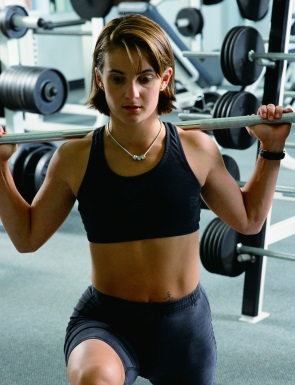 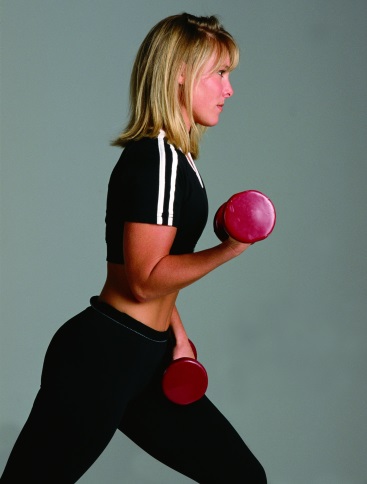 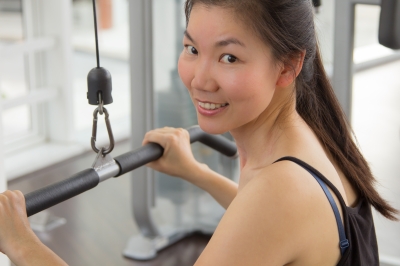 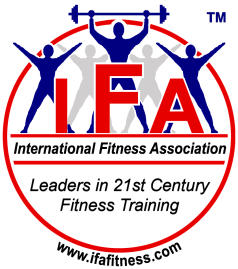 Image courtesy of tiverylucky at FreeDigitalPhotos.net
Sample Workout
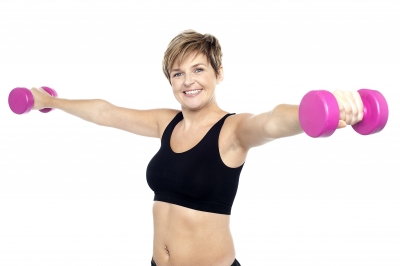 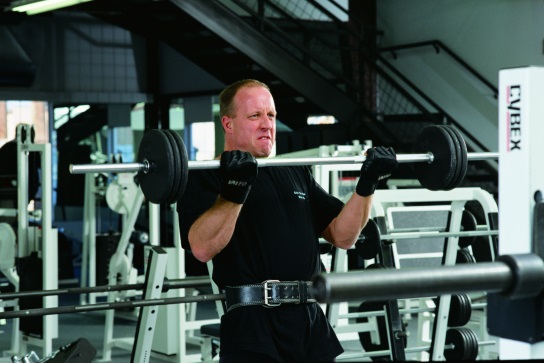 Image courtesy of 
Stockimages at 
FreeDigitalPhotos.net
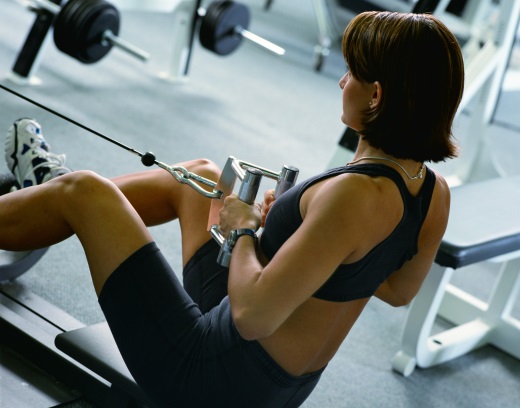 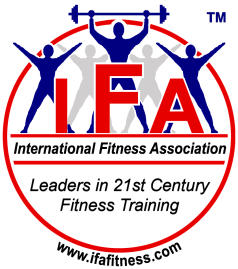 Sample Workout
For Friday and Saturday do four (4) sets of twelve (12) reps 
pyramiding the weight as heavy as you can.
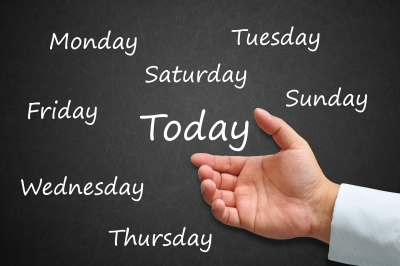 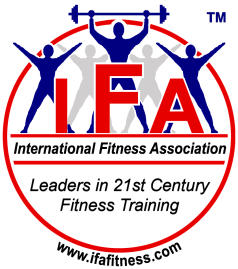 Image courtesy of phanlop88 at FreeDigitalPhotos.net
Fitness Testing
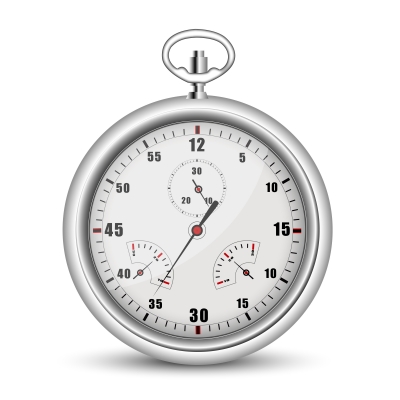 Flexibility Test
One-Minute Sit-Up Test
Pushup Test
Three-Minute Step Test
Body Composition
Durnan Method
Image courtesy of digitalart at FreeDigitalPhotos.net
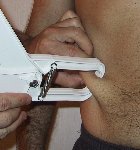 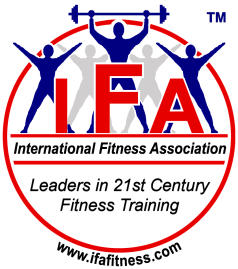 Stretching
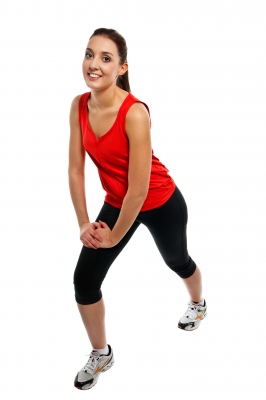 Benefits
Types of Stretching
Precautions
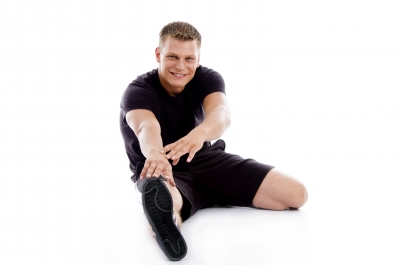 Image courtesy of Serge Bertasius Photography 
at FreeDigitalPhotos.net
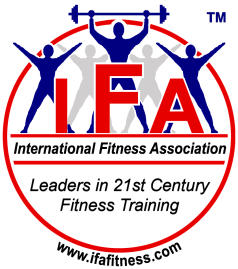 Image courtesy of imagerymajestic at FreeDigitalPhotos.net
Yoga
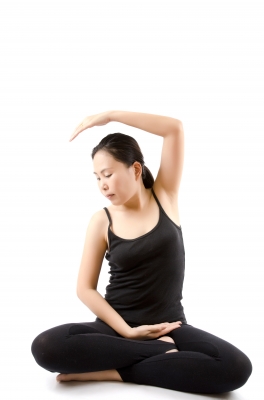 Benefits
Relaxation
Increased Flexibility
Increased Respiration
Increased Circulation
Self-Awareness
Requirements
Guidelines
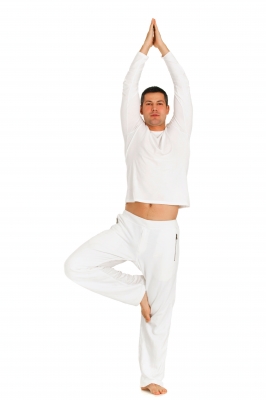 Image courtesy of Ohmega1982 at FreeDigitalPhotos.net
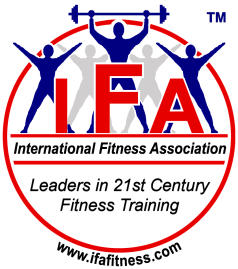 Image courtesy of Ambro at FreeDigitalPhotos.net
Pregnancy
General Information
Aerobic Training
Weight Training
Trimester Specific
Exercises
Nutrition
Post Pregnancy
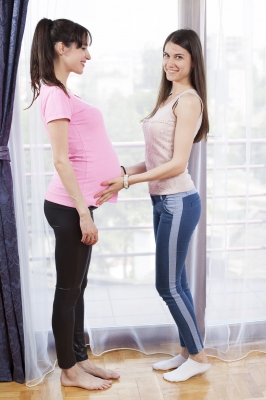 Image courtesy of patrisyu at FreeDigitalPhotos.net
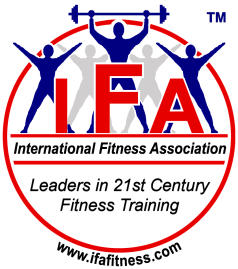 Senior Fitness
The American College of Sports Medicine (ACSM) stresses the importance of strength training for older people. ACSM recommends that seniors begin an exercise program with strength training before they start an aerobic training program. 
The purpose of this section is to increase the Fitness Instructor's understanding of the physiological and as well as the psychological changes that occur during the aging process. This will allow the instructor 
       to develop an effective and safe fitness 
       program specifically for the senior 
       population. Senior classification varies 
       according to who you ask. 
Generally, seniors are considered to be 
       those that are 55 and older.
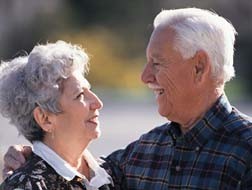 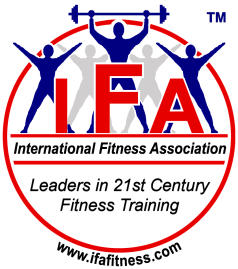 Physiological Effects of Aging
Cardiovascular Effects
Respiratory Effects 
Muscular Effects
Skeletal Effects 
Digestive System Effects 
Endocrine System Effects 
Nervous System Effects 
Immune System Effects
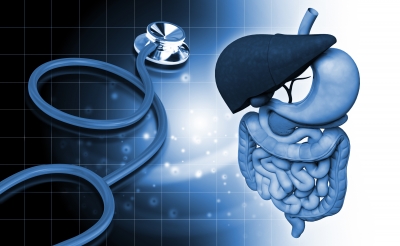 Image courtesy of dream designs at FreeDigitalPhotos.net
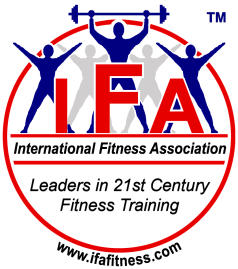 Senior Fitness Testing
Balance Testing 
Cardiovascular Testing 
Strength Testing 
Flexibility Testing
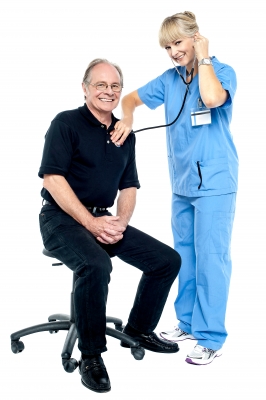 Image courtesy of stockimages at FreeDigitalPhotos.net
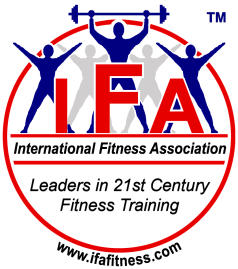 Senior Training
Warm-up exercise
Aerobic Training 
Strength Training 
Balance Training 
Flexibility Training
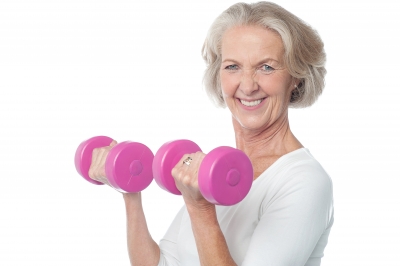 Image courtesy of stockimages at FreeDigitalPhotos.net
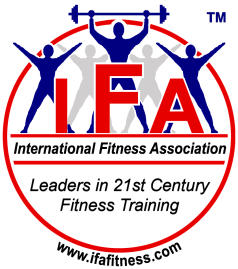 Exercise Injury
Introduction 
This following information is not to be used for self-diagnosis. It's primary intent here is for identification purposes in order to provide first-aid care or to help understand a medical professional's diagnosis. A medical professional always should be consulted in all cases of injury or suspected injury. Symptoms may appear to indicate one type of injury but may in fact be an indication of a more serious injury. 
Acute Injury 
Chronic Injury 
Overuse Injuries 
Chondromalacia and Patellofemoral Syndrome 
Plantar Fasciitis and Neuromas
Tendonitis, Arthritis, Bursitis
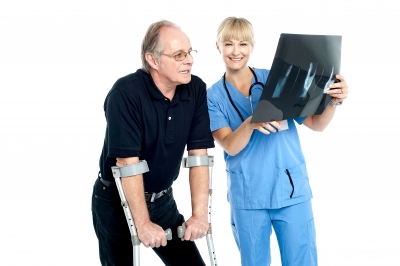 Shin Splints and Compartment Syndromes 
Breathing Reactions 
Environmental Concerns
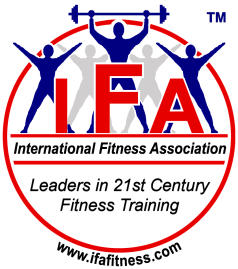 Image courtesy of stockimages at FreeDigitalPhotos.net
Heat Related Injuries
Heat Index
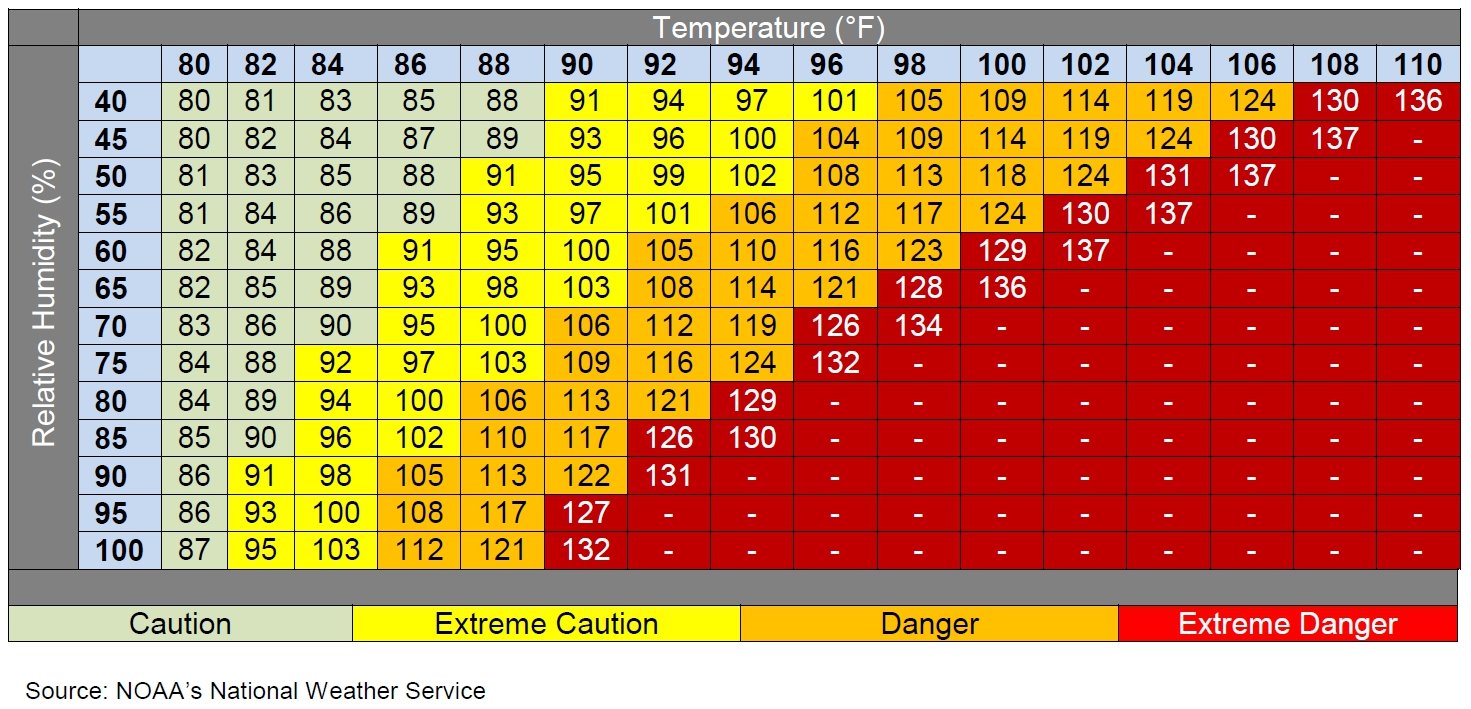 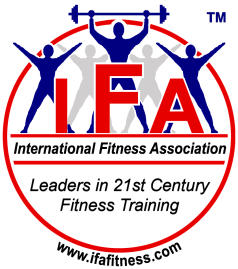 Heat Related Injuries
Heat Cramps 
Heat Exhaustion and Heat Stroke 
Emergency Response 
Temperature and Humidity 
Hypothermia and Frostbite
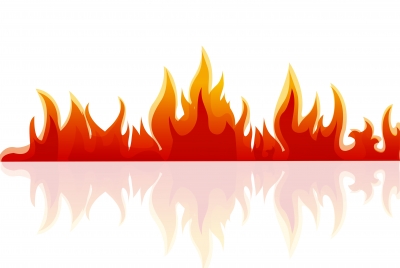 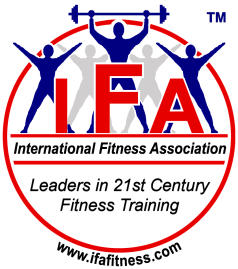 Image courtesy of digitalart at FreeDigitalPhotos.net
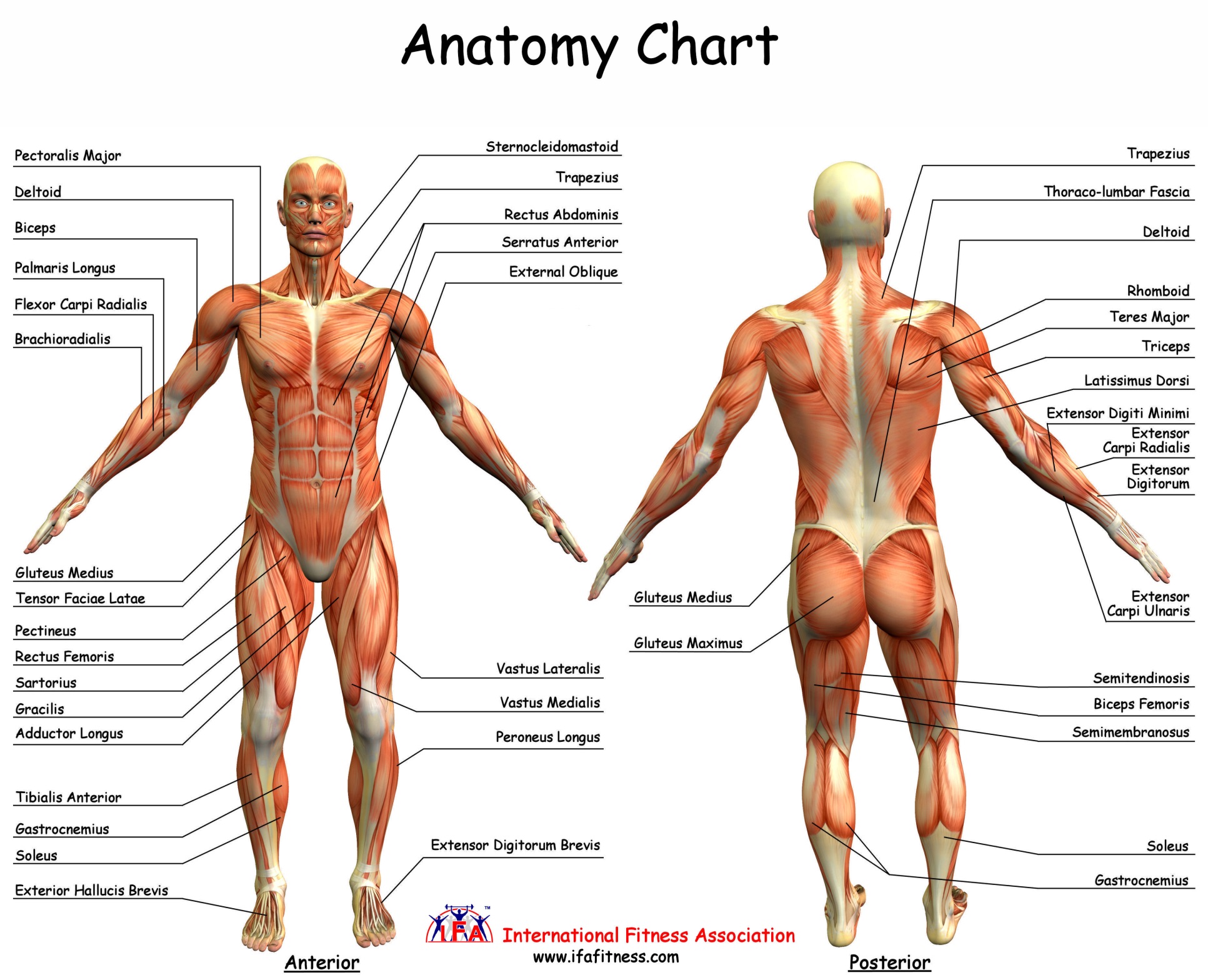 References
ACSM, ACSM's Guidelines for Exercise Testing and Prescription, Sixth Ed. New York, Lippincott Williams & Wilkins, 2000 

Avellini, B. A., Shapiro, Y., & Pandolf, K. B.Cardio-Respiratory Physical Training in Water and on Land European Journal of Applied Physiology and Occupational Physiology, (1983) 50, 255-263. 

Baechle, Thomas, Ed. D, CSCS. Weight Training Instruction: Steps to Success Champaign, IL: Human Kinetics, 1994. 

Benowieez, Robert. Vitamins & You. New York: Berklett books, 1981 

Blanche, W., Evans, W., Cureton, K. J., & Purvis, J. W. Metabolic and circulatory responses to walking and jogging in water Research Quarterly, (1978) 49, 442-449.
Borton, Benjamin. Human Nutrition. New York: McGraw-Hill, 1978 

Bosco, Dominick. The People's Guide to Vitamins & Minerals. Chicago: Contemporary Books, 1980 

Briggs, Paula. The Physically Challenged. Aquatic Exercise Association Aquatic Fitness Professional Manual, (2003): 320. 

Carper, Jean. Jean Carper's Total Nutrition Guide. New York: Bantam Books, 1989. 

Cohen, BM. Lecithin in Mania. A Preliminary Report. American Journal of Psychiatry 137(2) 242-3, February, 1980 

Craig, A.B. and Dvorak, A.M. Thermal regulation of man exercising during water immersion. Journal of Applied Physiology, 25 (1968): 23-5.
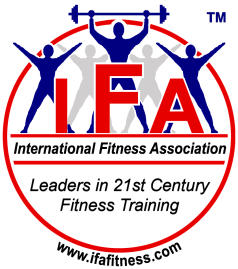 References
Coon, Nelson. Using Plants for Healing. Emmaus, PA: Rodale Press. 1979 

Conner, William MD. Fruit of the Seas May Foil Cardiovascular Disease. Medical News. February 12, 1982 (729-733) 

Copeland, C. et al. Power Step Reebok. Boston, MA: Reebok International, Ltd, 1992. 

Costill, D., et al. Effects of Caffeine Ingestion on Metabolism and Exercise Performance Medical Science Sports Exercise 1978. 

DiPrampero, P.E. The energy cost of human locomotion on land and in water. International Journal of Sports Medicine, 7, no. 2 (1986): 55-72. 

Francis, L., et al. Introduction to Step Reebok Boston, MA: Reebok International, Ltd, 1991.
Gibney, Michael. Nutrition Diet & Health New York: Cambridge University Press, 1986. 

Gottlieb, William. The Complete Book of Vitamins. Emmaus, PA: Rodale Press, 1984

 Grant, Norman. Resistive Weight Training Dubuque, IA: 1993 

Herbert,Victor, M.D. Total Nutrition, The Only Guide You'll Ever Need New York: St. Martin's Press, 1995. 

Humphries, Debra, et al. Step Fitness Basics, Instructor Resource Guide. St. Paul, MN: National Fitness Association of America, 1992 

Jordan, Peg, RN (Ed.). Fitness Theory and Practice. Sherman Oaks, CA: Aerobics and Fitness Association of America, Stoughton, MA: Reebok University Press, 1993
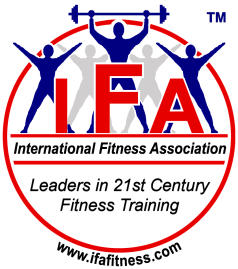 References
Miller, David, et al. Fitness A Lifetime Commitment. New York: Macmillan Publishing Co., 1986. 

Mindel, Earl. Vitamin Bible. New York: Warner Books, 1985. NOAA, National Weather Service, http://www.nws.noaa.gov, 2012 

Pop-Cordle, Jamie, M.S., R.D. and Martin Katahn, Ph.D. The T-factor Fat Gram Counter. New York: W. W. Norton & Company, 1994. 

Piscopo, John. Fitness and Aging New York: Macmillan Publishing Co., 1995. 

Razdan & Pettersson, Br. J. The ARS Medicina Report on Chitosan Helsinki, Finland, 1994 

Reid, J. Gavin, et al. Exercise Prescription for Fitness Englewood Cliffs, NJ: J. Prentice Hall, Inc., 1985.
Kadans, Joseph. Encyclopedia of Medicinal Herbs. New York: Arco Publishing, 1984 

Kirschmann, John. Nutrition Almanac. New York: McGraw-Hill, 1984 

Komi, P. V., Editor, Strength And Power In Sport Blackwell Scientific Publications, London, 1992. 

Mazzeo, Karen, M. Ed., A Committment to Fitness Englewood, CO: Morton Publishing Co, 1985. 

McArdle, Katch, Katch. Exercise Physiology. Williams & Wilkins, Baltimore, MD, 1996, ISBN 0-683-05731-6 

McCarty, Mark. Health Benefits of Supplemental Nutrition. San Diego, CA Nutri Guard Research,1985
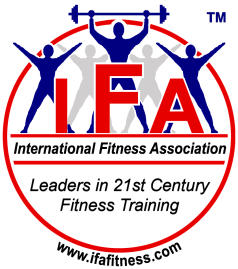 References
Thomas, David G., Swimming: Steps to Success Human Kinetics, 2005 Tierra, Michael. The Way of Herbs. New York: Washington Square Press, 1983 

Shin, Tae Won, et al, Are hot tubs safe for people with treated hypertension? 

Canadian Medical Association Journal, Dec. 2003

Images, submitted by author displayed, http://www.freedigitalphotos.net
Richie, S. E., & Hopkins, W. G. The Intensity of Exercise in Deep-Water Running International Journal of Sports Medicine, (1991) 12, 27-29

Ritchinson, Jack. The Little Herb Encyclopedia. Orem, Utah: Bi World Publishers, 1995 

Scmidtbleicher, D., Strength Training, Part I & II SPORTS, Coaching Association of Canada, Aug., 1985. 

R. Rikli, C. Jones, Senior Fitness Test Manual Champaign, IL: Human Kinetics, 2001.
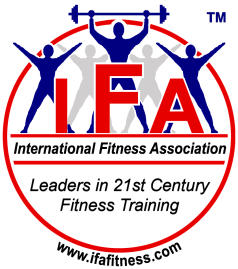